Making a Family History Codex
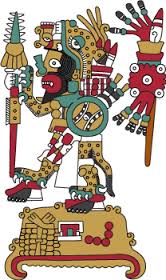 Tamara Weiss
5th Grade Art
Unit Overview
Day 1- Study of culture and personal identity
 
Day 2- Group culture
 
Day 3- Intro to Mesoamerican cultures and diversity
 
Day 4: Intro to Mixtec calendar
 
Day 5: Reading codices
 
Day 6: Family codex (sketch draft)
 
Day 7: Family codex (begin final draft)

Day 8:  Look at use of colors in Mixtec Codices

Day 9: Continue drawing/ painting codex

Day 10: Finish codex, share with class
HOMEWORK ASSIGNMENT

Family History
Grandparent/ Guardian 1
Name: 
 
 
Date of Birth:
 
 
Place of birth:
Parent/ Guardian 1
Name: 
 
 
Date of Birth:
 
 
Place of birth:
You
Name: 
 
 
Date of Birth:
 
 
Place of birth:
(Optional)
Grandparent/ Guardian 2
(Optional)
Name: 
 
 
Date of Birth:
 
 
Place of birth:
Grandparent/ Guardian 2
Name: 
 
 
Date of Birth:
 
 
Place of birth:
Calculate Calendar Name
Partner with math teacher to work out the calendar names
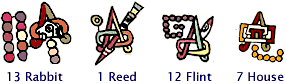 images: http://www.ancientscripts.com/mixtec.html
Mixtec Place Glyghs
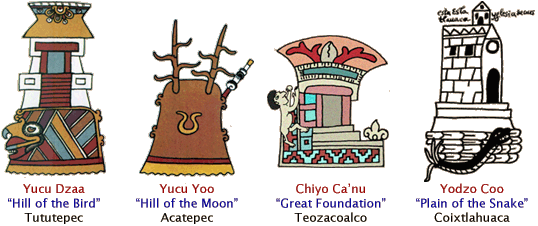 images: http://www.ancientscripts.com/mixtec.html
Create Your Own Place Glyph
What places are in your family history?
What do the names sound like?
	 What do the names mean?
3) What landmarks, important features does the place have?
4) How could you draw pictures to show these sounds or meanings?
Place Glyph Example
Philadelphia
	Meaning: 	
	Landmarks/features:
	Drawing:
Place Glyph Example
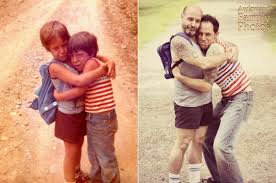 Philadelphia
	Meaning: brotherly love	
	Landmarks/features:
	Drawing:
Place Glyph Example
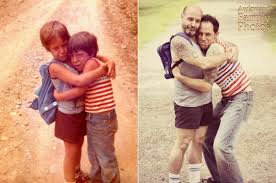 Philadelphia
	Meaning: brotherly love	
	Landmarks/features:
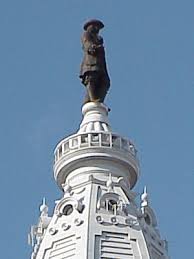 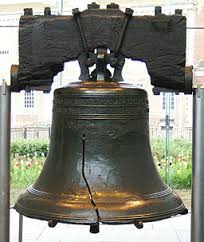 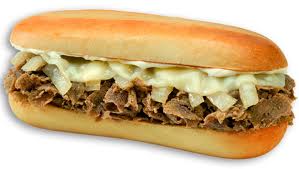 Place Glyph Example
Philadelphia
	Meaning: brotherly love	
	Landmarks/features:
	Drawing:
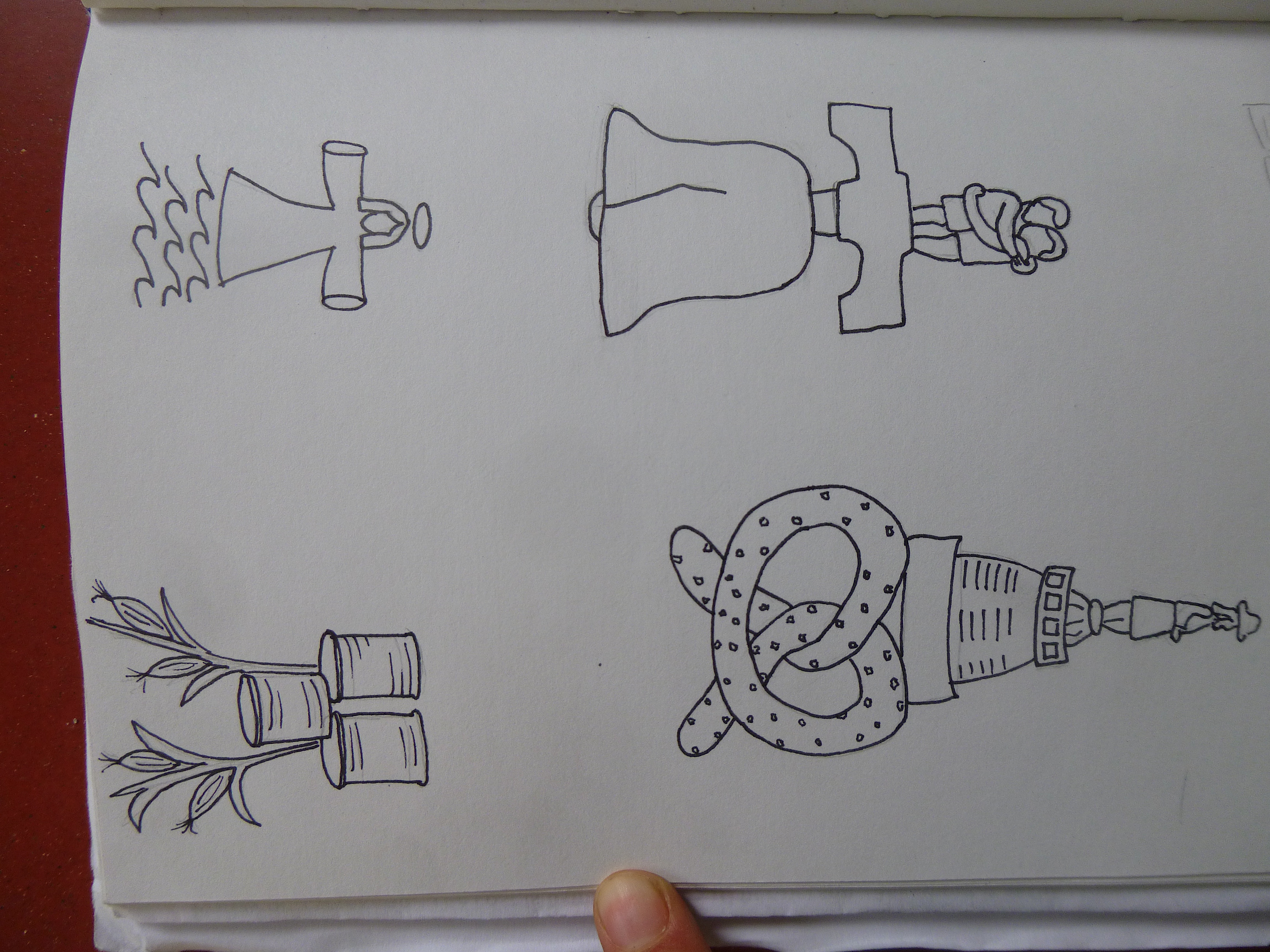 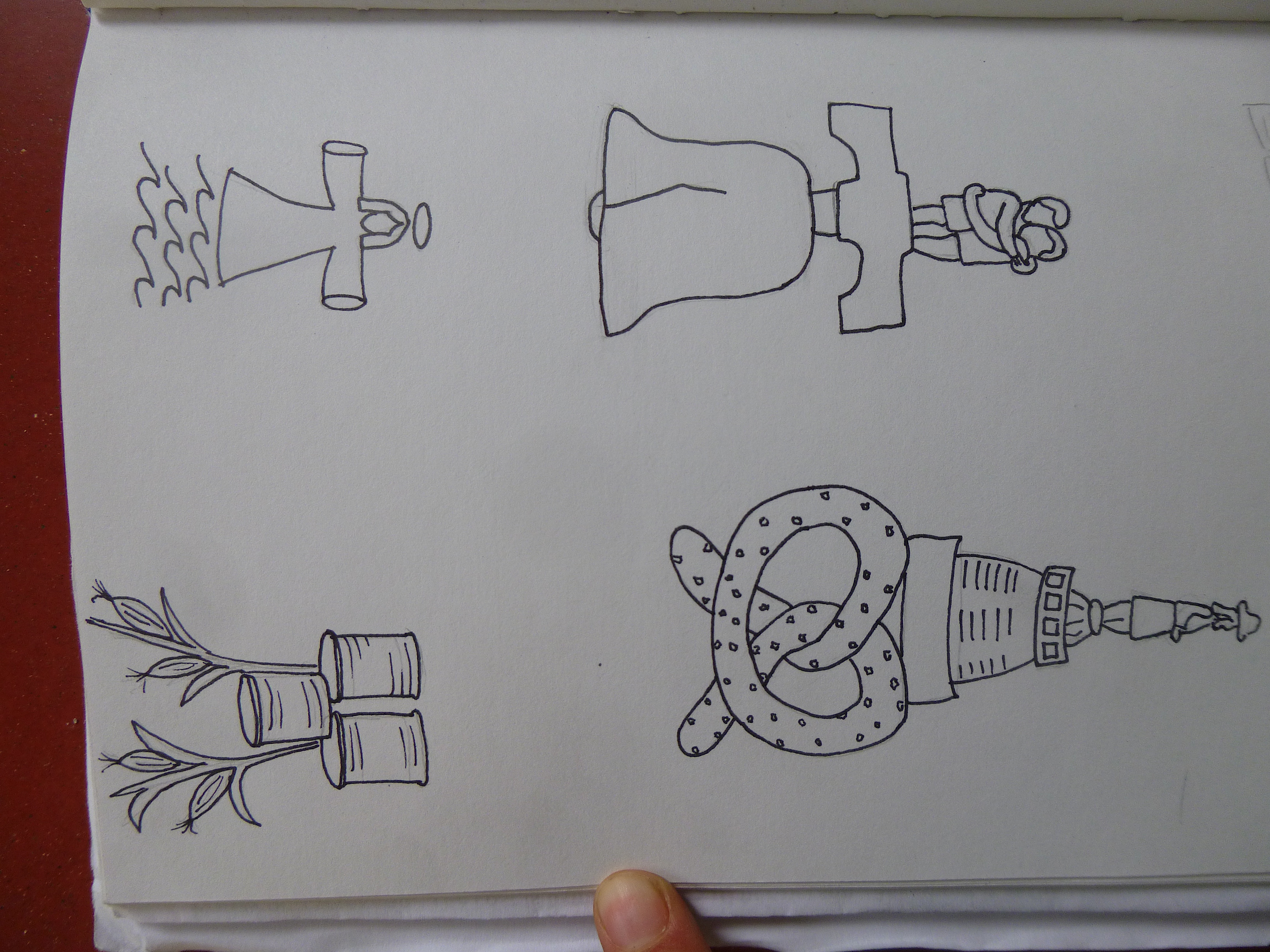 Can you read this place glyph?
Can you read this place glyph?
Los Angeles
Can you read this place glyph?
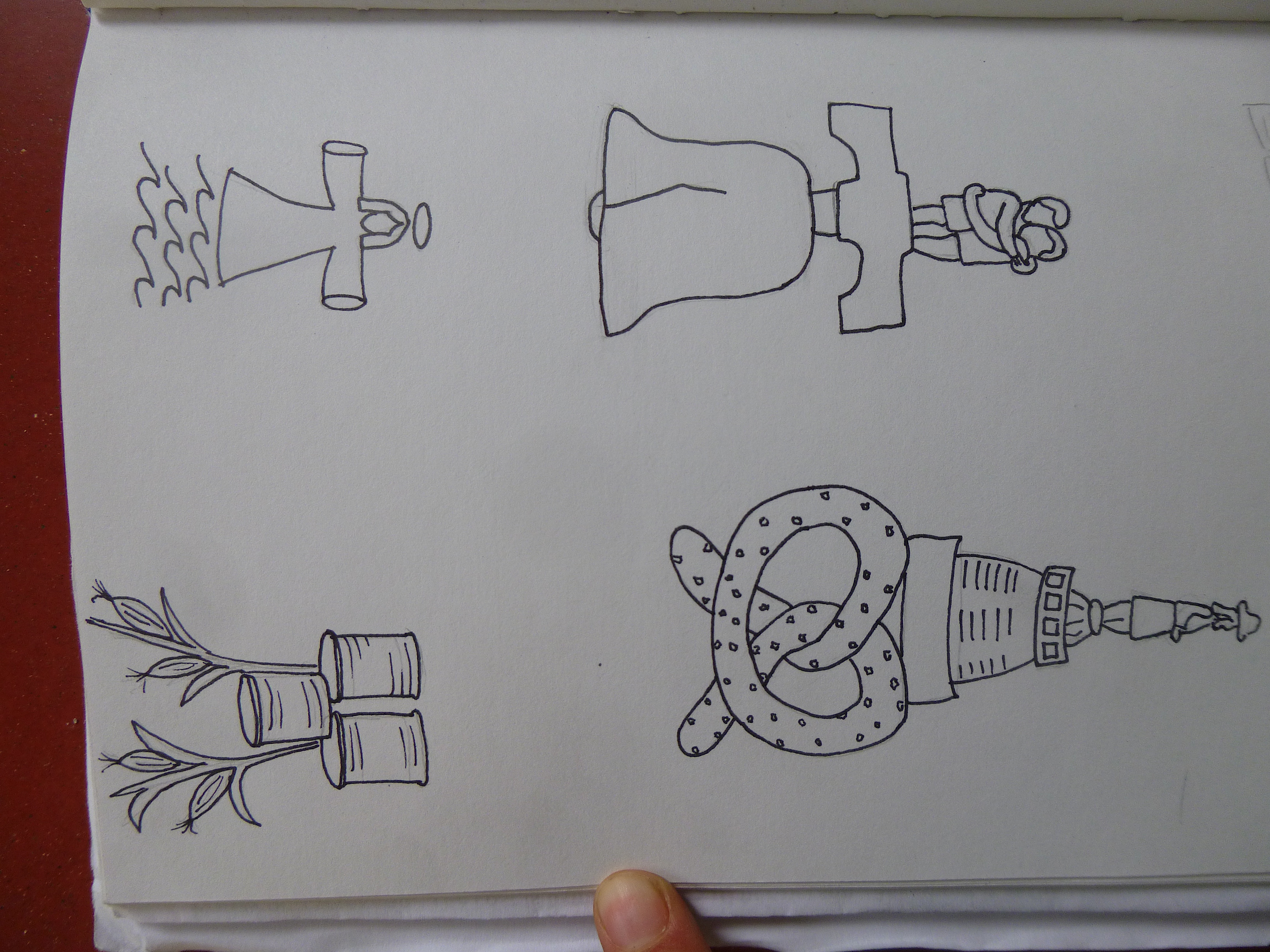 Los Angeles
Can you read this place glyph?
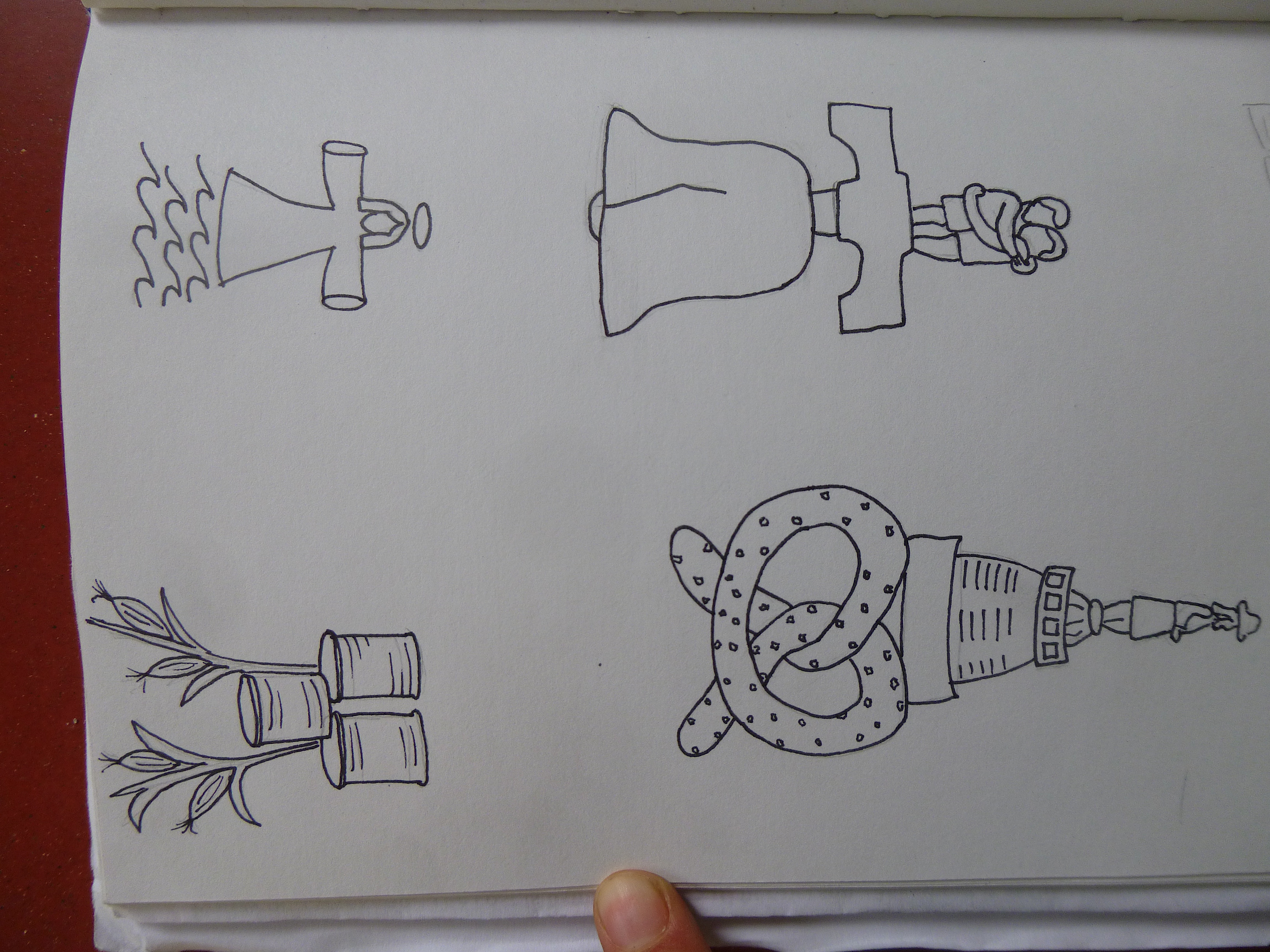 Los Angeles
Kansas City
Sketch family codex including place glyphs, calendar names and major life events
Colors of the Codices
What colors do you notice?
Where do you think these colors came from?
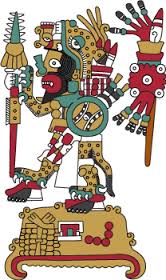